Mathematics Independent Task
Grouping and sharing
Exploring counting in groups of two to find the total
Mrs Khaira
Activity 1
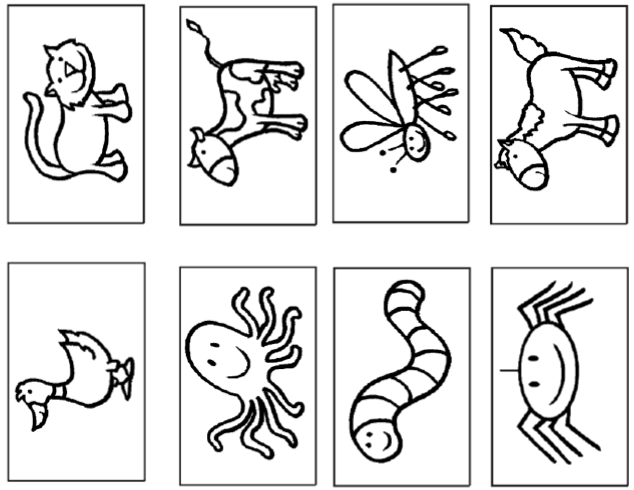 ‹#›
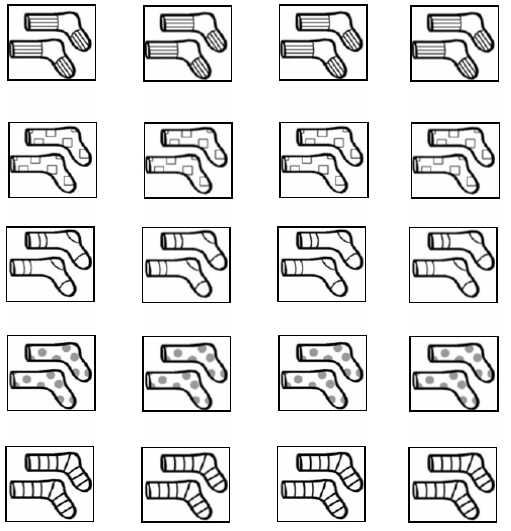 Activity 2
‹#›